Sustaining Profitability Growth Momentum
2023 Finance Summit
Denpasar, 08 May 2023
Dony Juaeni
Finance Dept. Batu Hijau
Confidentiality Status Yellow Green Red Non Confidential (choose one)
[Speaker Notes: CATATAN:
Confidentiality Status*
Red: Dokumen rahasia. Distribusi hanya ke pihak yang berwenang
Yellow: Distribusi internal di lingkup unit fungsional atau unit bisnis
Green: Distribusi internal di dalam lingkup perusahaan
Non-confidential: Distribusi bebas termasuk ke eksternal

*) Distribusi ke pihak lain harus dengan persetujuan pemilik dokumen]
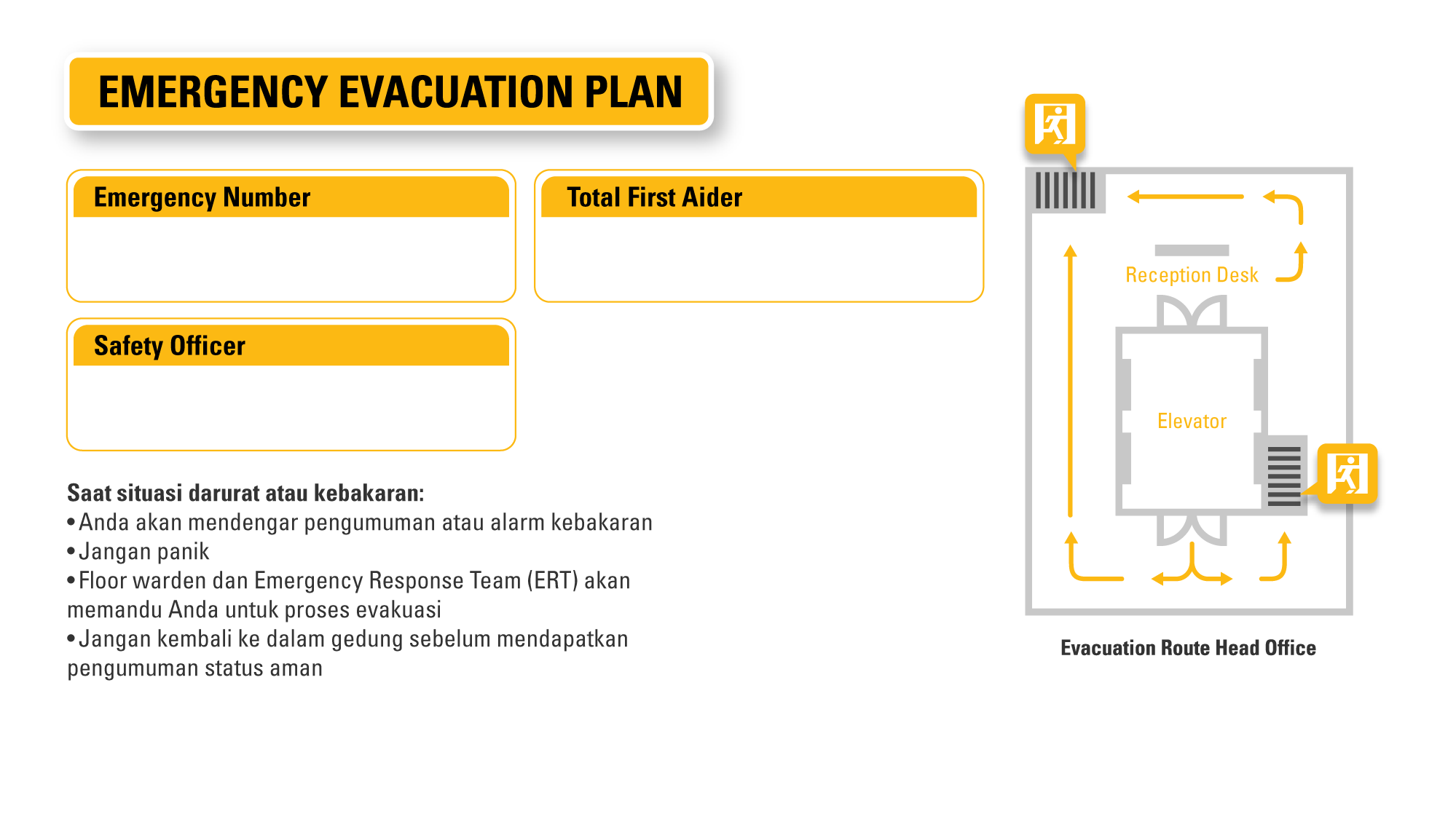 XXXX
X person
XXX (+XXXX XXXX XXXX)
[Speaker Notes: CATATAN:
Image Evacuation route ini diperuntukkan khusus untuk karyawan Head Office. Untuk lokasi lainnya, silakan dikonsultasikan dengan tim SHE.
Slide Emergency Evacuation Plan dibacakan pada saat meeting dilakukan secara tatap muka
Slide Protokol Keselamatan & Kesehatan dan Tata Laksana Virtual Meeting dibacakan pada saat meeting dilakukan secara tatap muka maupun virtual
--
Fire or emergency situation (English)
You will hear paging or fire alarm
Please do not panic
Floor warden or the Emergency Response Team (ERT) will guide you through the evacuation process
Do not come back to the building until further safety notification]
Content :- Achievement 2022	- Driven to optimize sales	- Cost monitoring	- Positive Operating Cash Flow
Driven to Optimize Salesby Target Revenue Monthly Setting
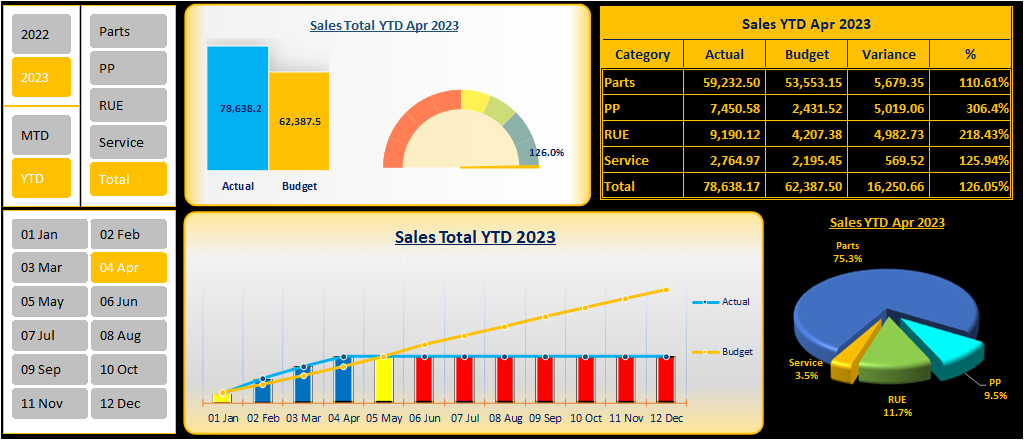 Cost Monitoring
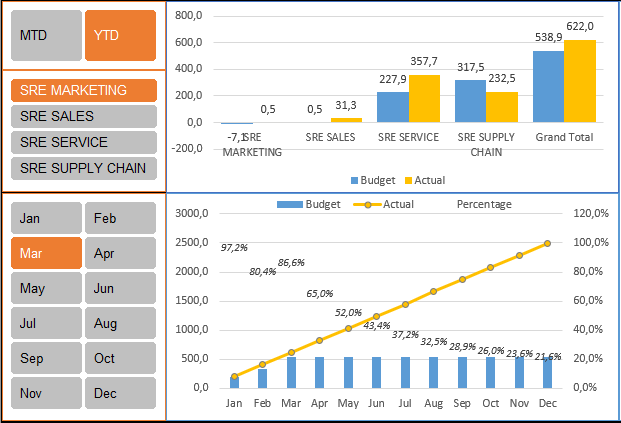 SRE Supply chain
Positive cash flow by early invoicing and payment
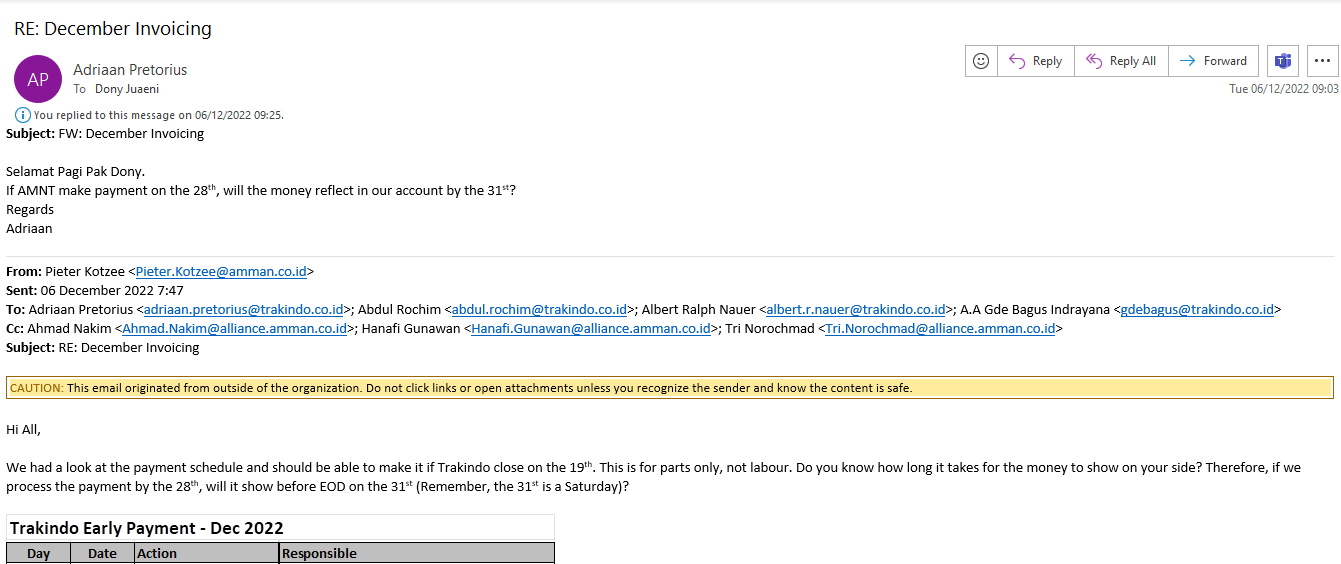 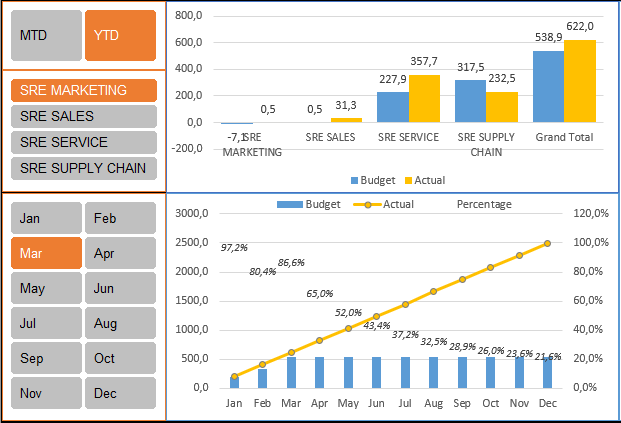 SRE Supply chain
Color Scheme & Graphic StyleSample for Table
Color Scheme & Graphic Style Sample for Smart Art
[Speaker Notes: CATATAN:
Warna, bentuk, dan gaya grafis dapat diubah sesuai kebutuhan
--
Color, shape, and graphic styles are adjustable according to needs/requirements]
Color Scheme & Graphic Style Sample for Column Chart
[Speaker Notes: CATATAN:
Warna, bentuk, dan gaya grafis dapat diubah sesuai kebutuhan
--
Color, shape, and graphic styles are adjustable according to needs/requirements]
Content :- Achievement 2022	- Driven for optimize sales	- Cost monitoring	- Positive Operating Cash Flow- Initiative 2023
Dony Juaeni
Finance Department/Batu Hijau Division
Dony.juaeni@trakindo.co.id
The content of this presentation may not be used, duplicated or transmitted in any form without the written consent from PT Trakindo Utama.